Black Vase (SH28)
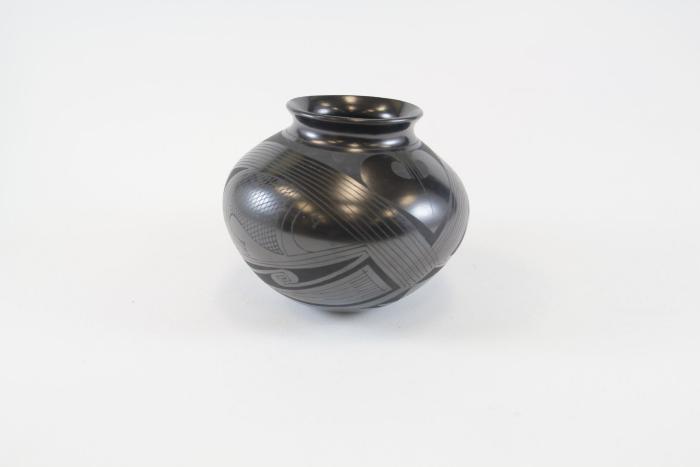 Mata Ortiz Black Vase (SH29)
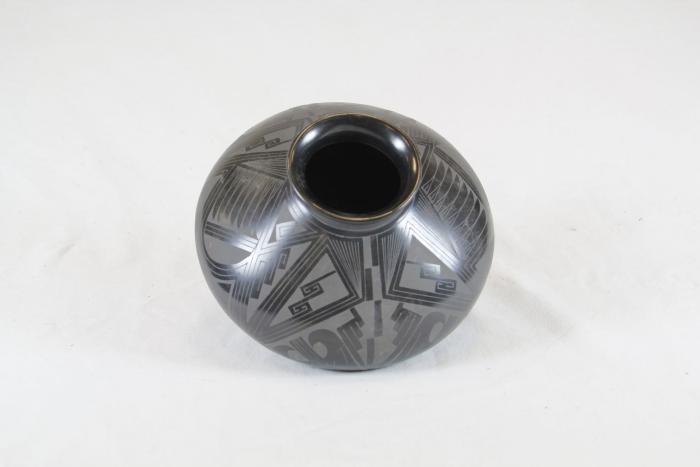 Black Vase (SH30)
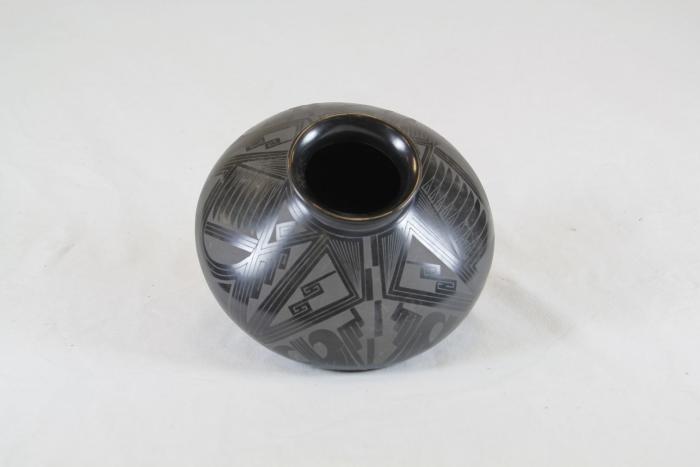